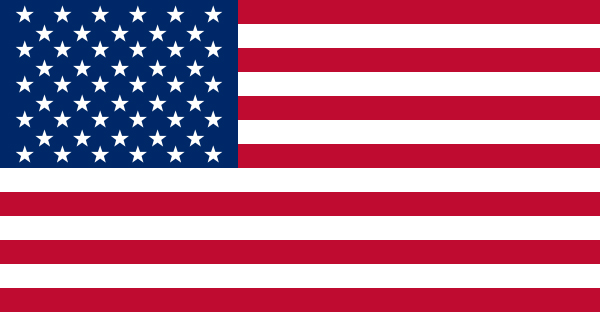 The United States of America
Ryan Safner
Country ProfileECON 317
Historical Overview
A former British Colony 
Independence July 4, 1776 – American Revolutionary War
Established a constitutional presidential federal republic
U.S. Constitution 1789
Civil War 1861-1865 between Union and Confederate States of America
Key roles in WWI and WWII
Cold War vs Soviet Union
Dominant power in latter 20th Century
Demographics1
Population (2018): 327,167,434 (0.619% growth)
HDI (2017)2: 0.924 (13th)
Life Expectancy (2018): 78 years
Happiness3: 6.9/10
Poverty (% less than $1.90/day): 1.2% (2018)
Gini (2016): 41.5
1 All data (except as otherwise noted) from World Bank Development Indicators
2 U.N. HDI
3 U.N. World Happiness Report
Institutions & Culture
Religions1:
No official religion
73% Christian, 21.3% Unaffiliated, 2.1% Jewish, 0.8% Muslim, 2.9% Other
Languages
No official language (at Federal level)
English
Common Law legal system
Polity IV2: 10/10
Political Freedom (Freedom House)3: 86/100 – Free
Economic Freedom (Fraser, 2017)4: 8.19/10 (5th)
Corruption (2018)5: 71/100 (22nd)
Rule of Law Score6: 0.71/1.00 (20th)
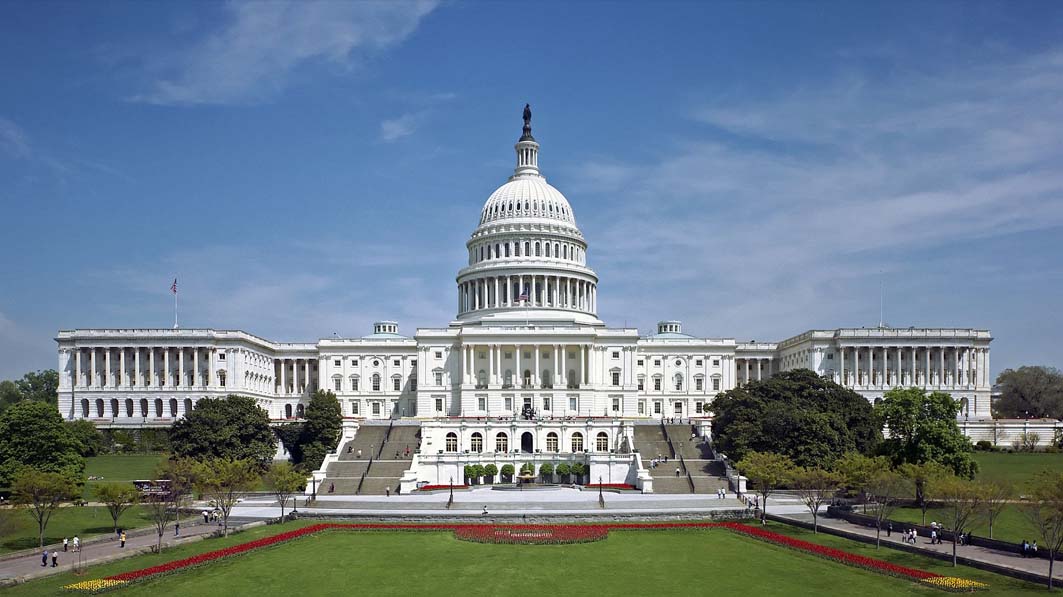 1 Gallup
2 Polity IV3 Freedom House
4 Fraser Institute
5 Transparency International: CPI
6 World Justice Project
Economy1
Macroeconomy
GDP per capita: $62,641 (2018) (2.22% growth)
Inflation: 2.44% (2018)
Debt % of GDP: 99% (2016)
Unemployment: 3.87% (2019)
Trade
Trade % of GDP: 27% (2017)
Top Trade: Refined Petroleum ($74.5B), Cars ($56B), Aircraft ($54B)2
Top Trading partners: Mexico, Canada, China, Japan, Germany3
Ease of Doing Business (2020)4: 85/100
1 All data (except as otherwise noted) from World Bank Development Indicators2 Observatory of Economic Complexity 
3 US Census
4 World Bank: Ease of Doing Business Score
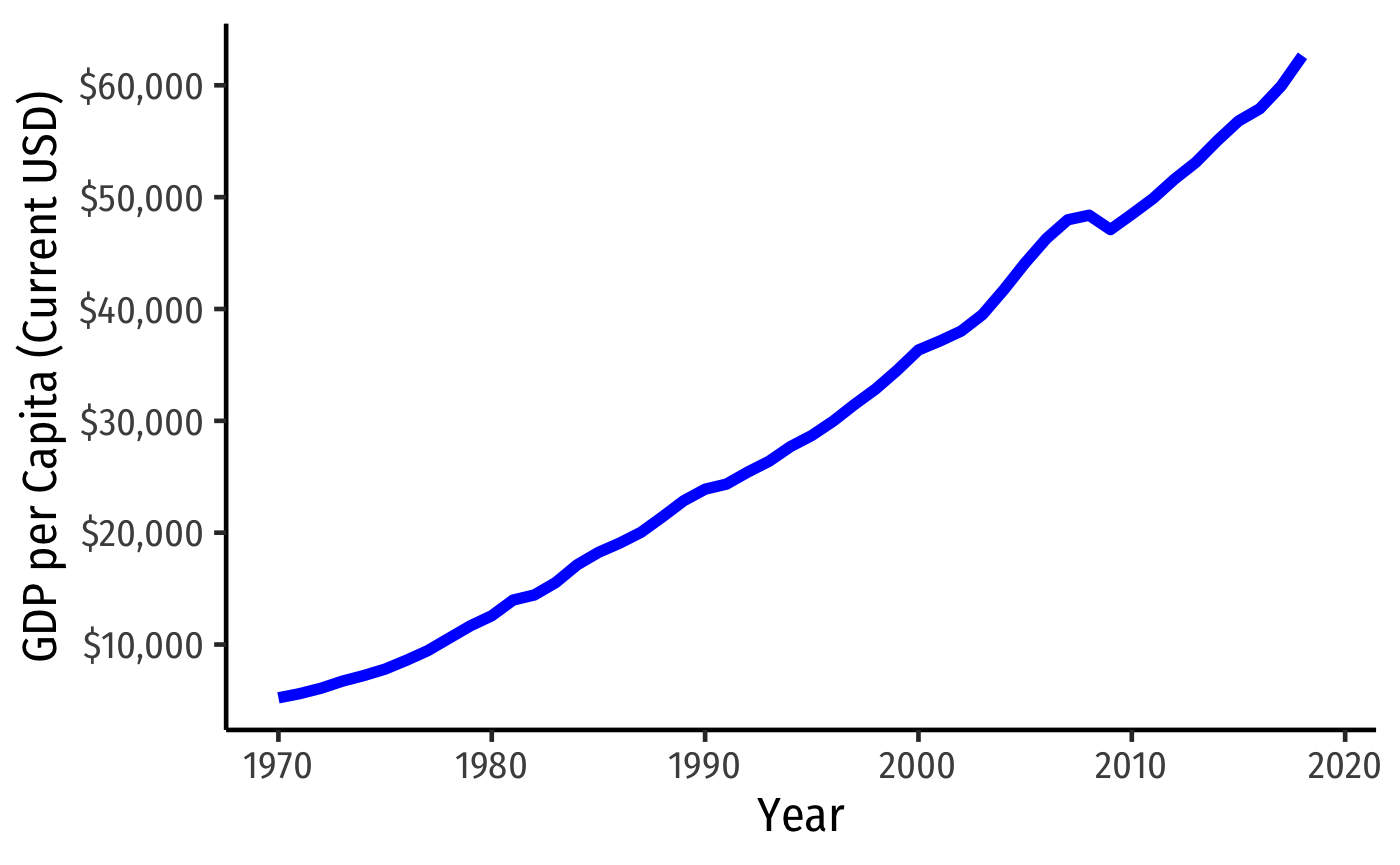 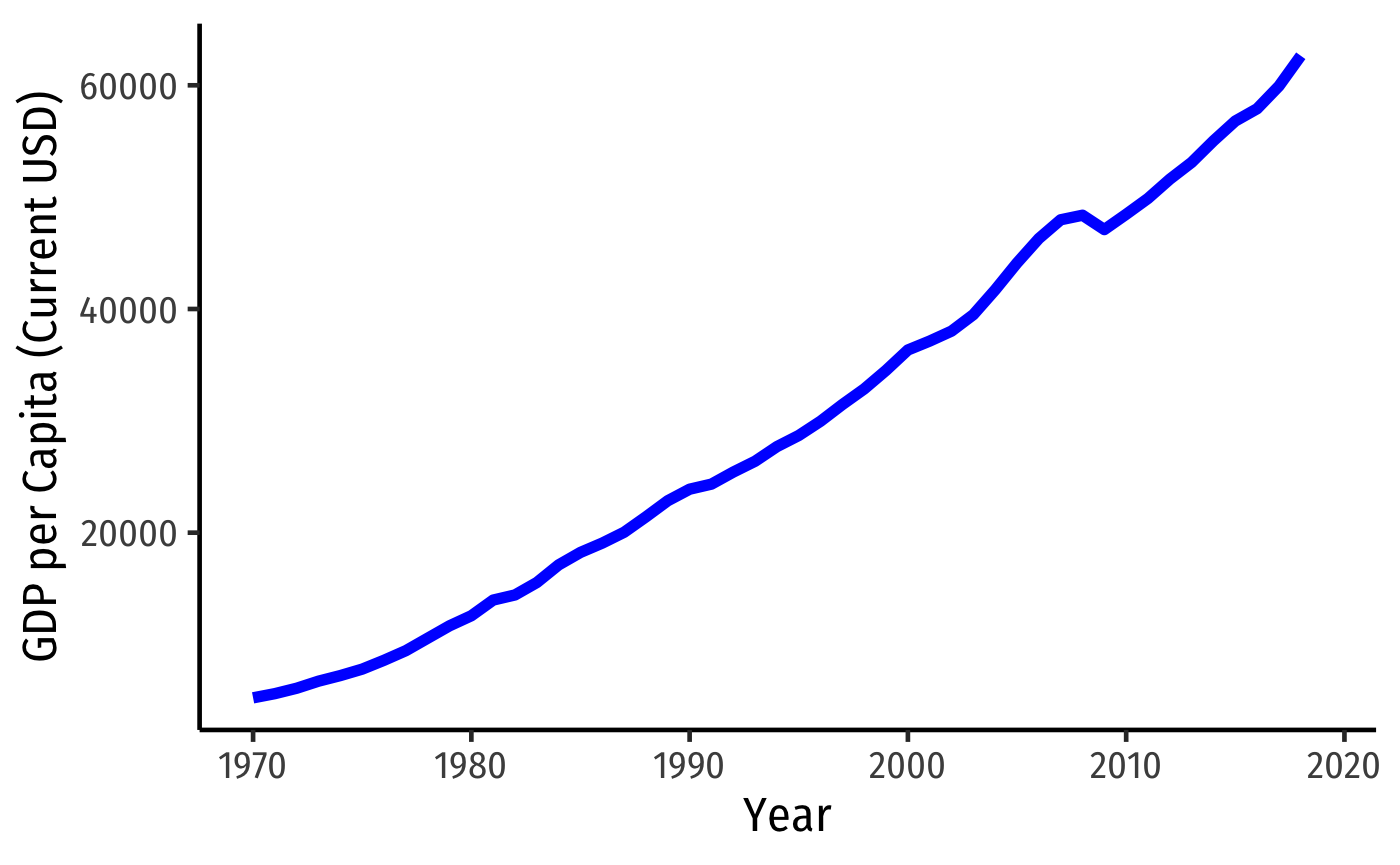 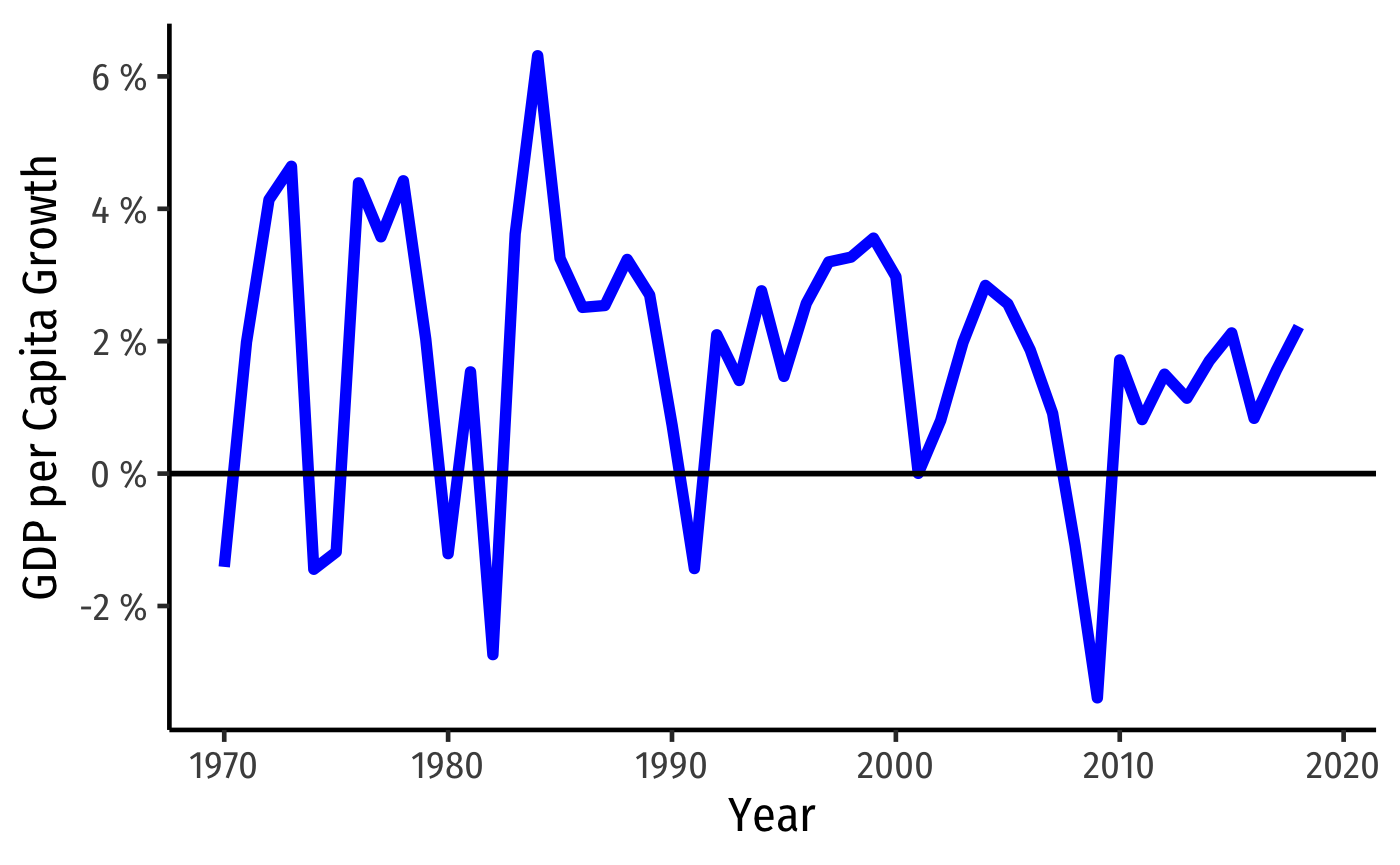 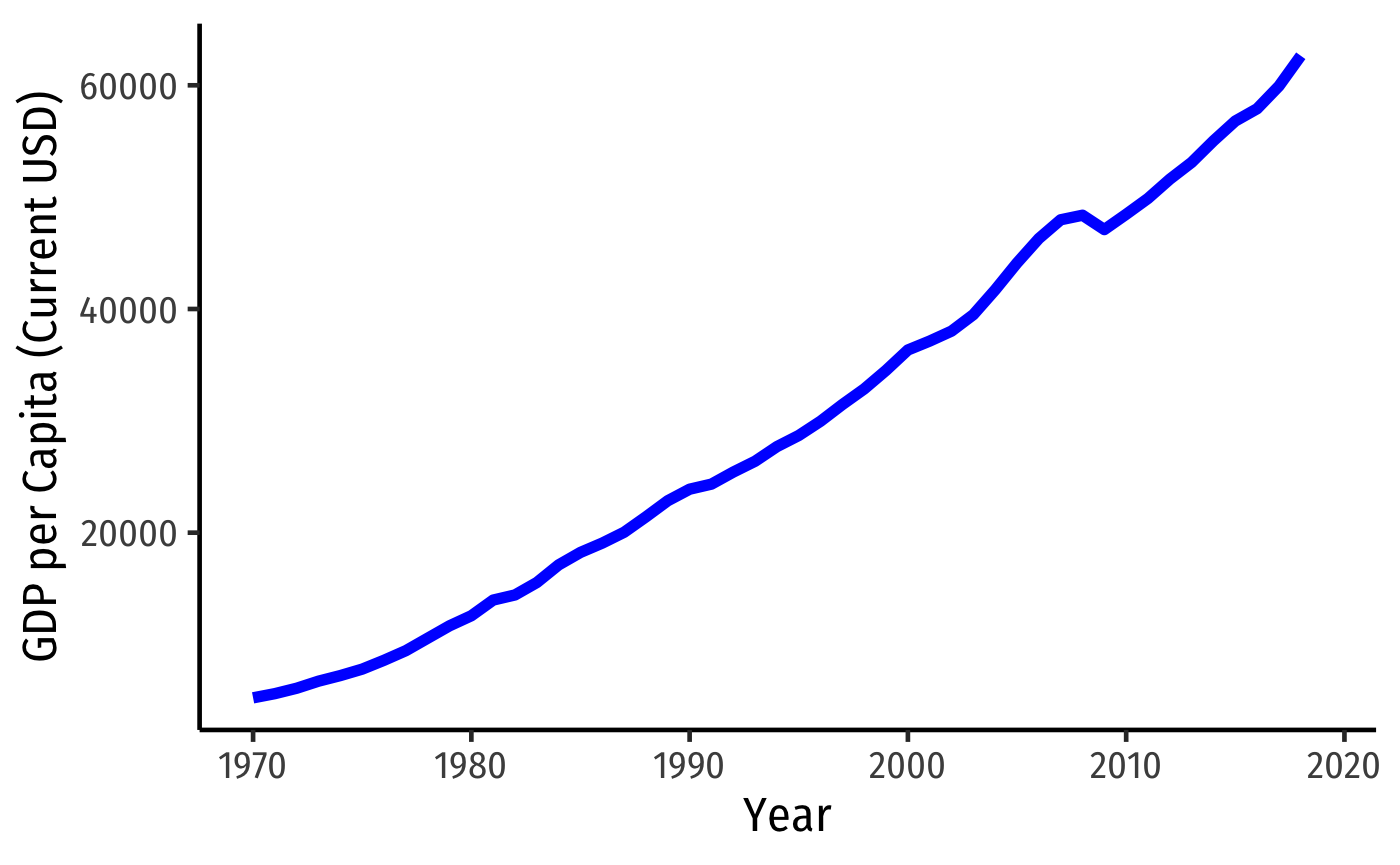 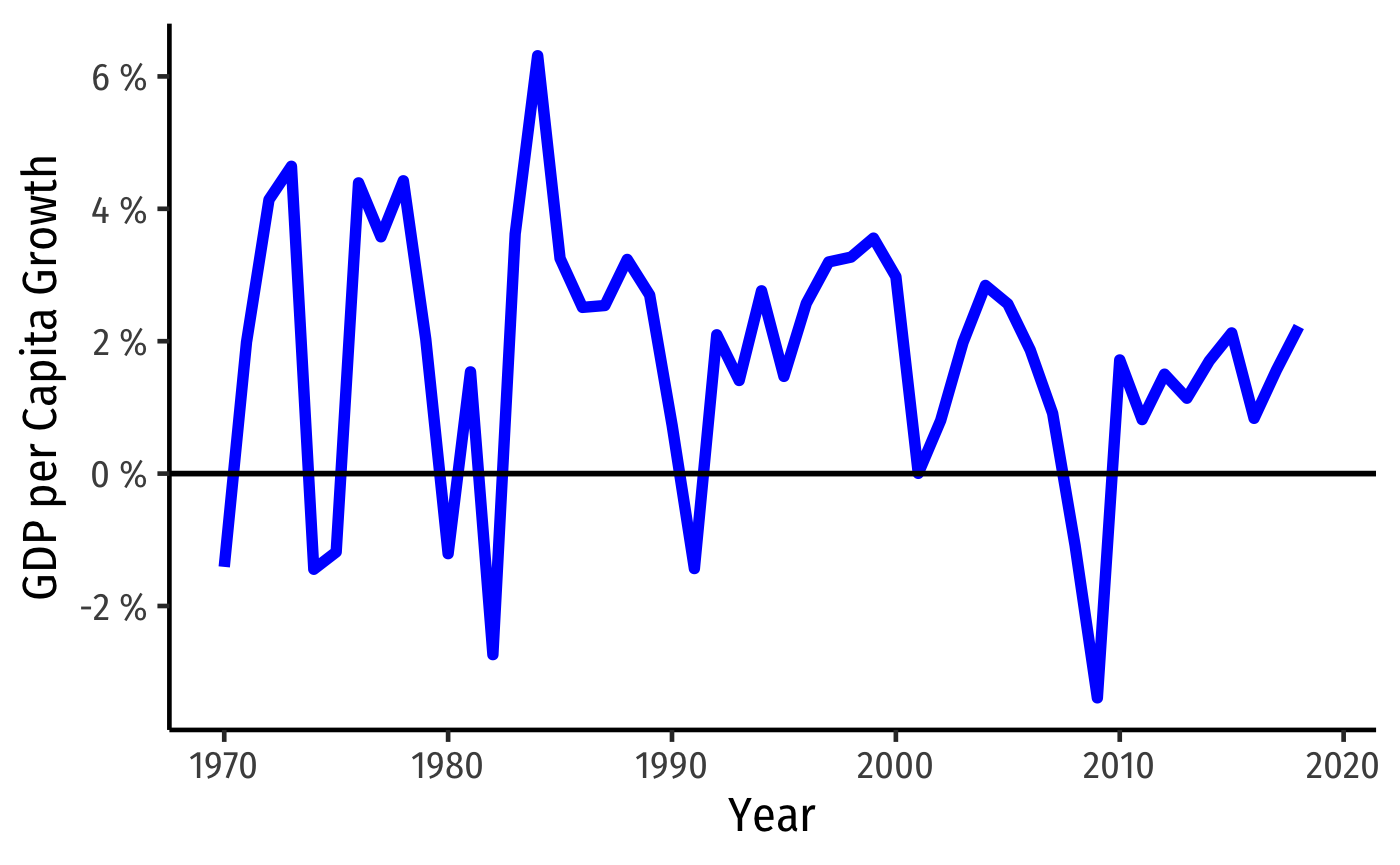 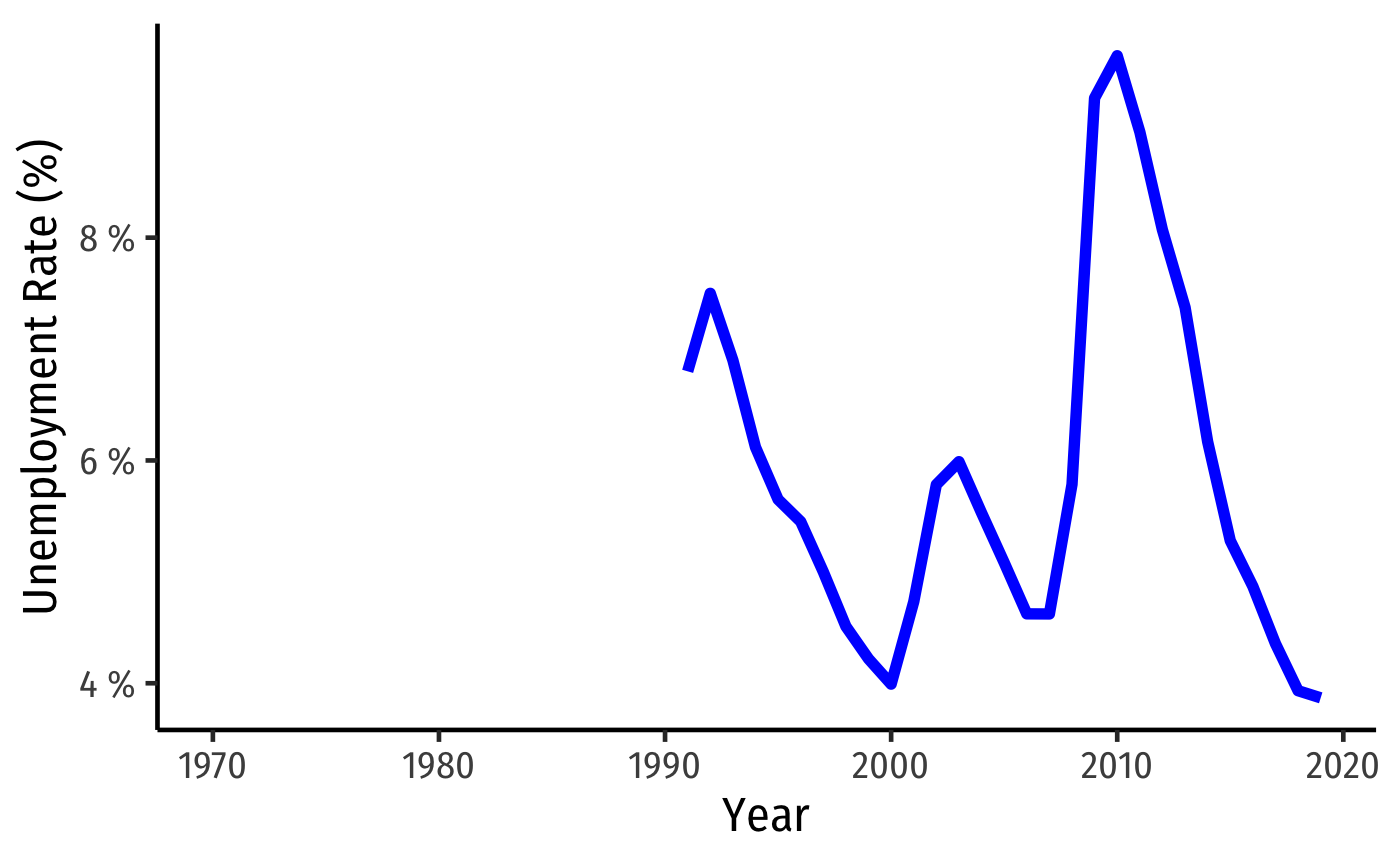